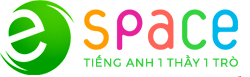 KIDS ENGLISH CLUB
Funin the park
1
What can you see in the park?
Look and answer the question
1. What is it?
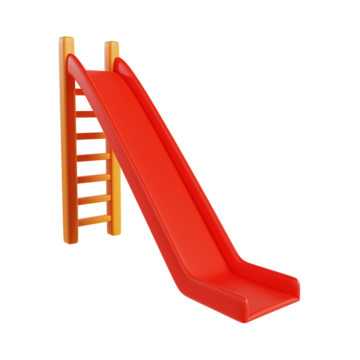 A slide
A swing
A see-saw
2. What is it?
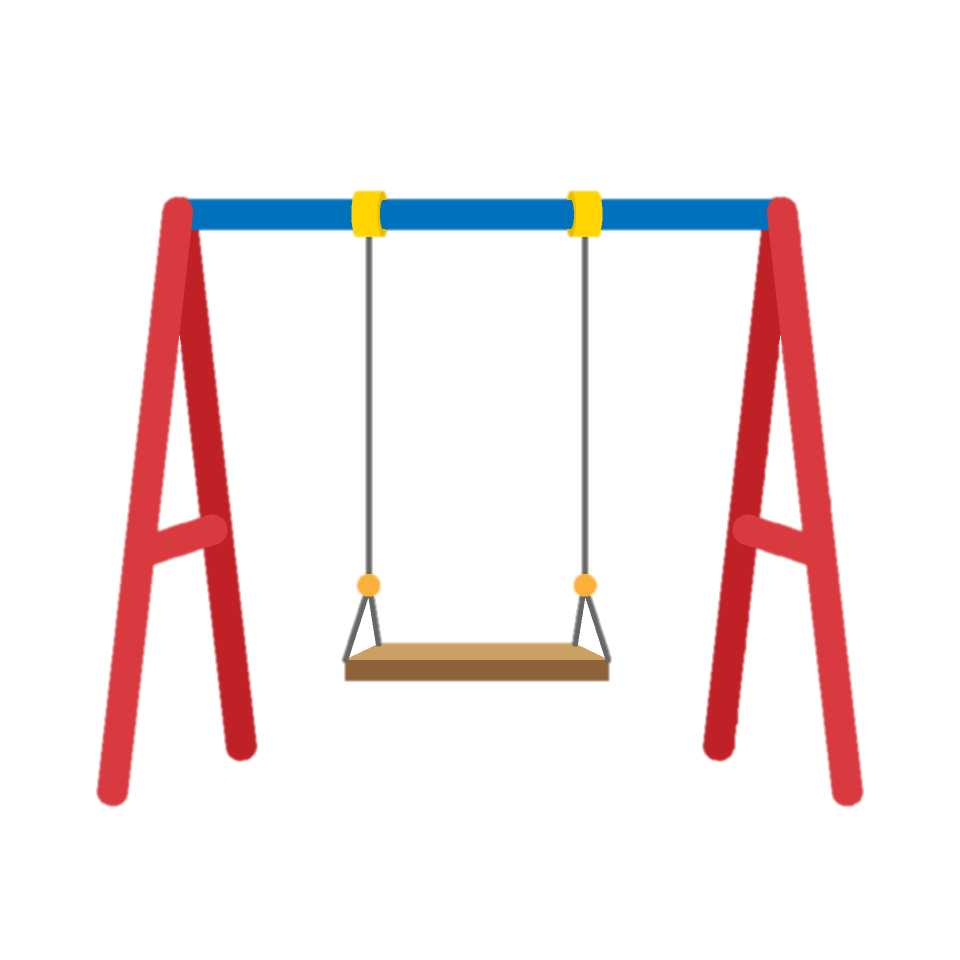 A swing
A merry-go-round
A bench
3. What is it?
A jungle gym
A monkey bar
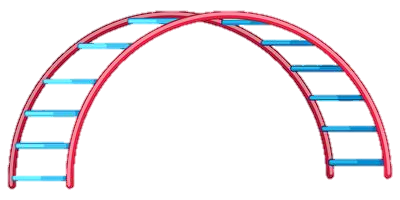 A bridge
4. What do they like to do in the park?
Sit on a park bench
Play on the slide
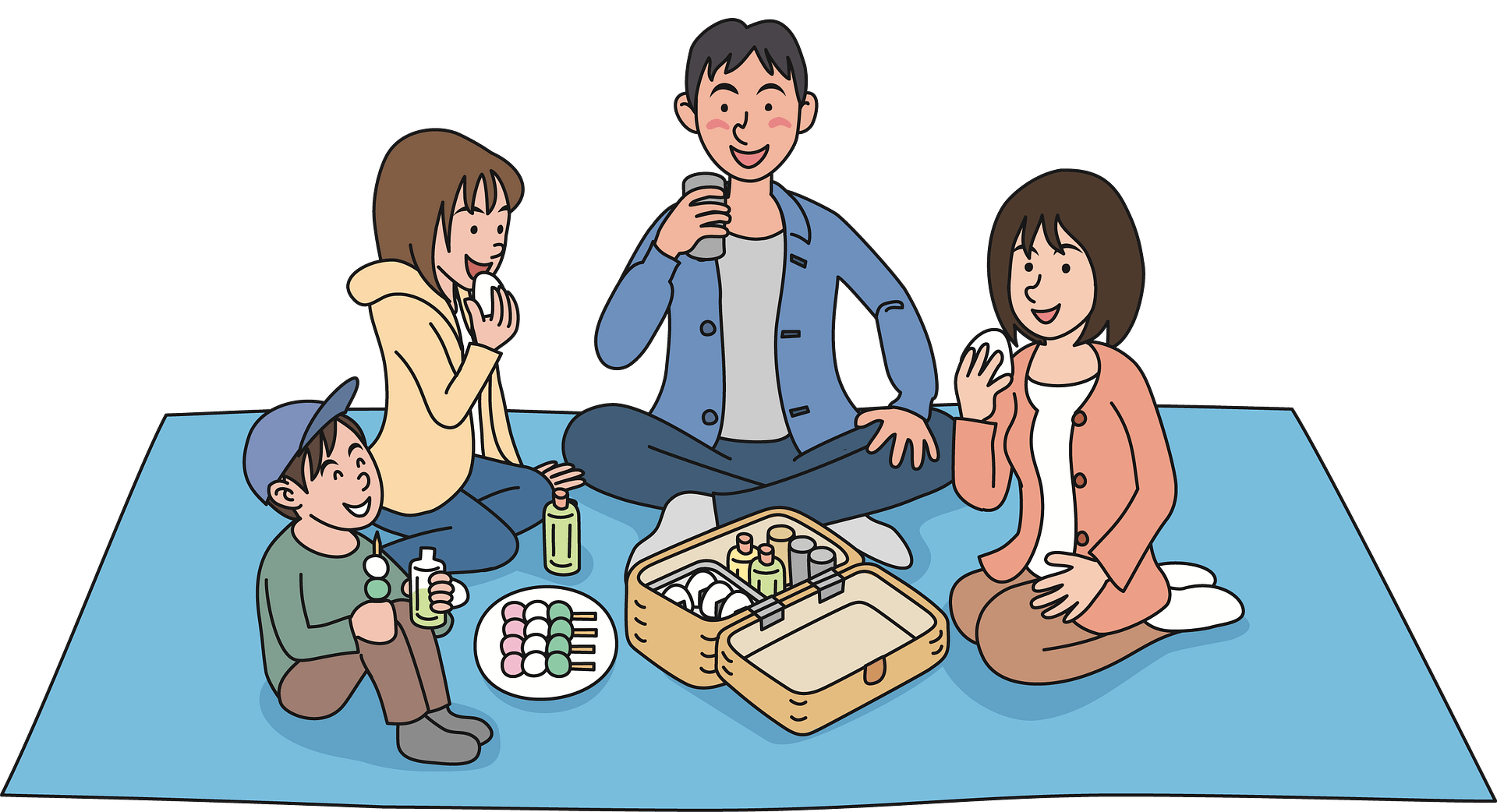 Have a picnic
5. What do they like to do in the park?
Fly a kite
Walking
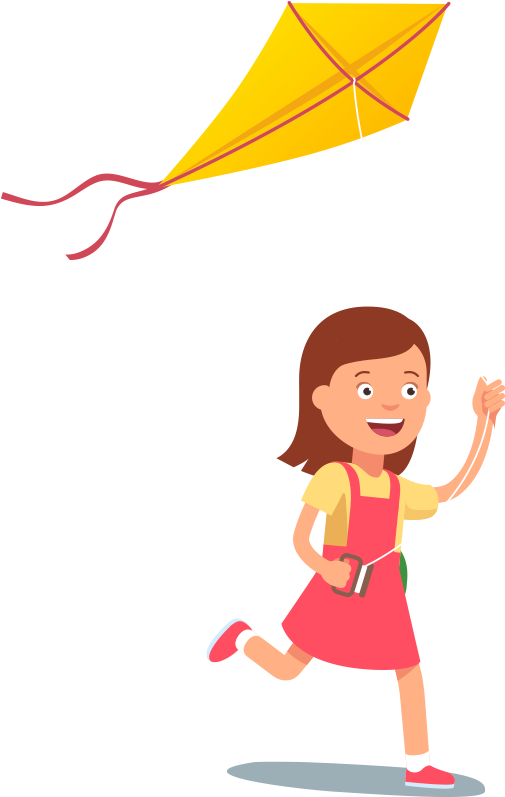 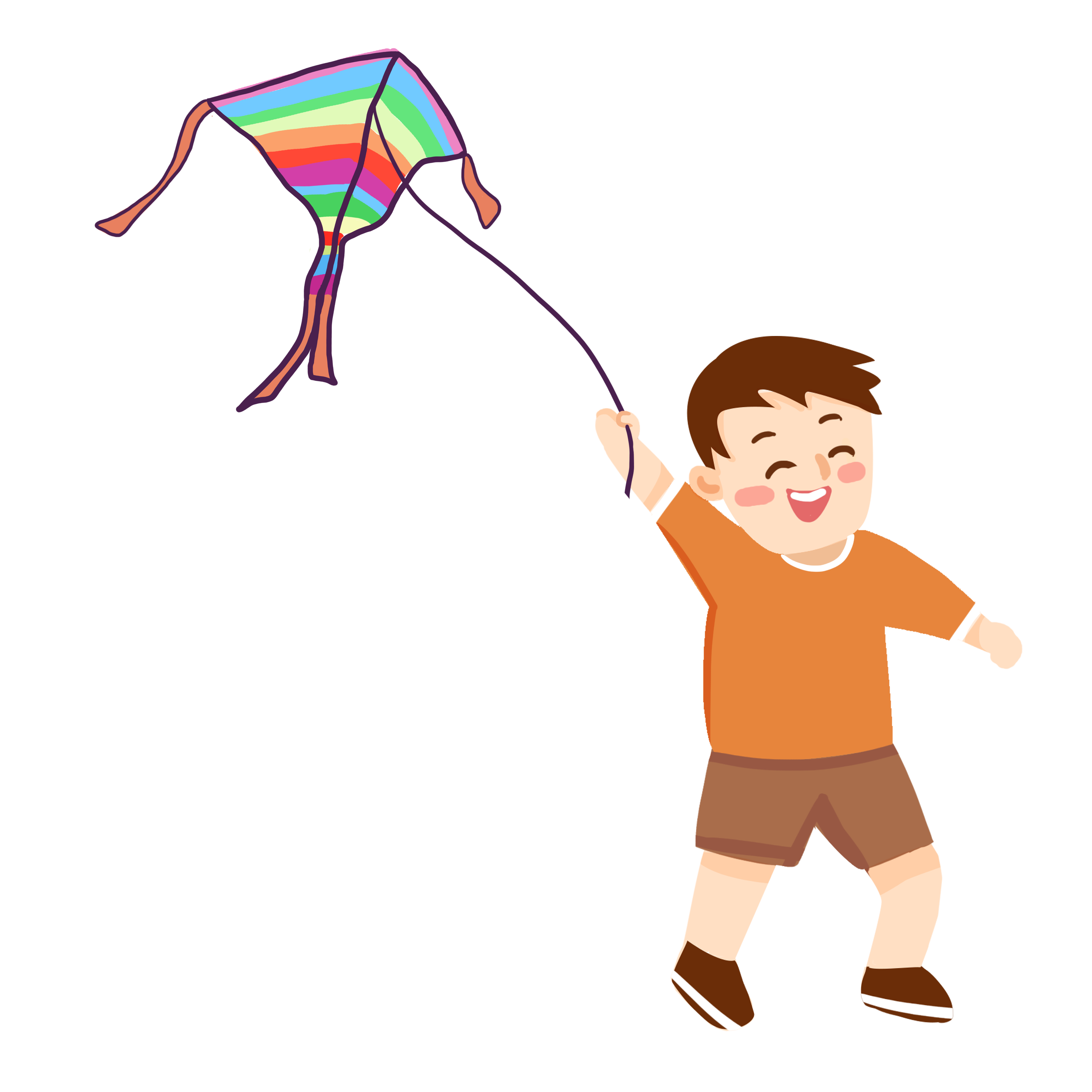 Jogging
6. What do they like to do in the park?
Play on the swing
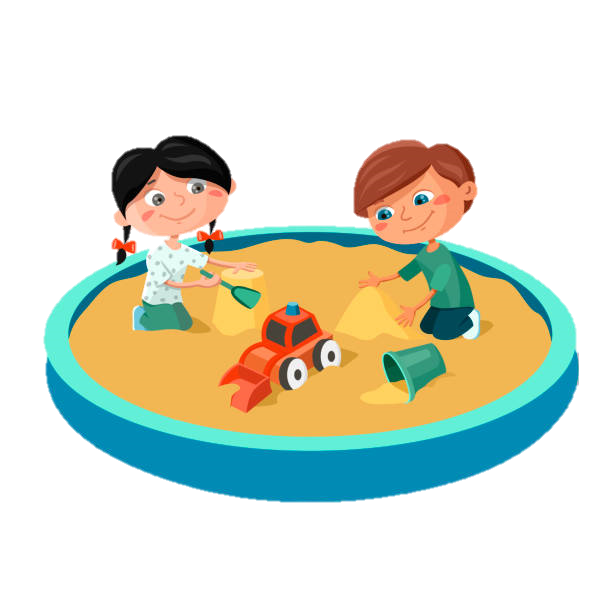 Play in the sandbox
Play on the see-saw
02
Conversation questions
Share your opinions
Is there a park near your house?
1
How often do you go to the park?
2
What activities do you enjoy doing in parks?
3
What’s your favorite season to visit the park?
4
Is there anywhere to buy something to eat in the park?
5
Park rules - What you must and mustn’t do in a park.
6
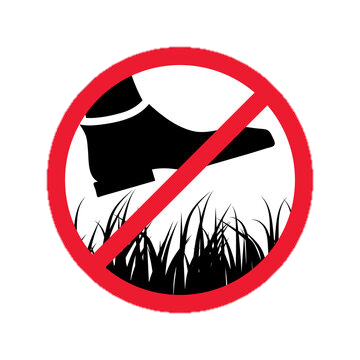 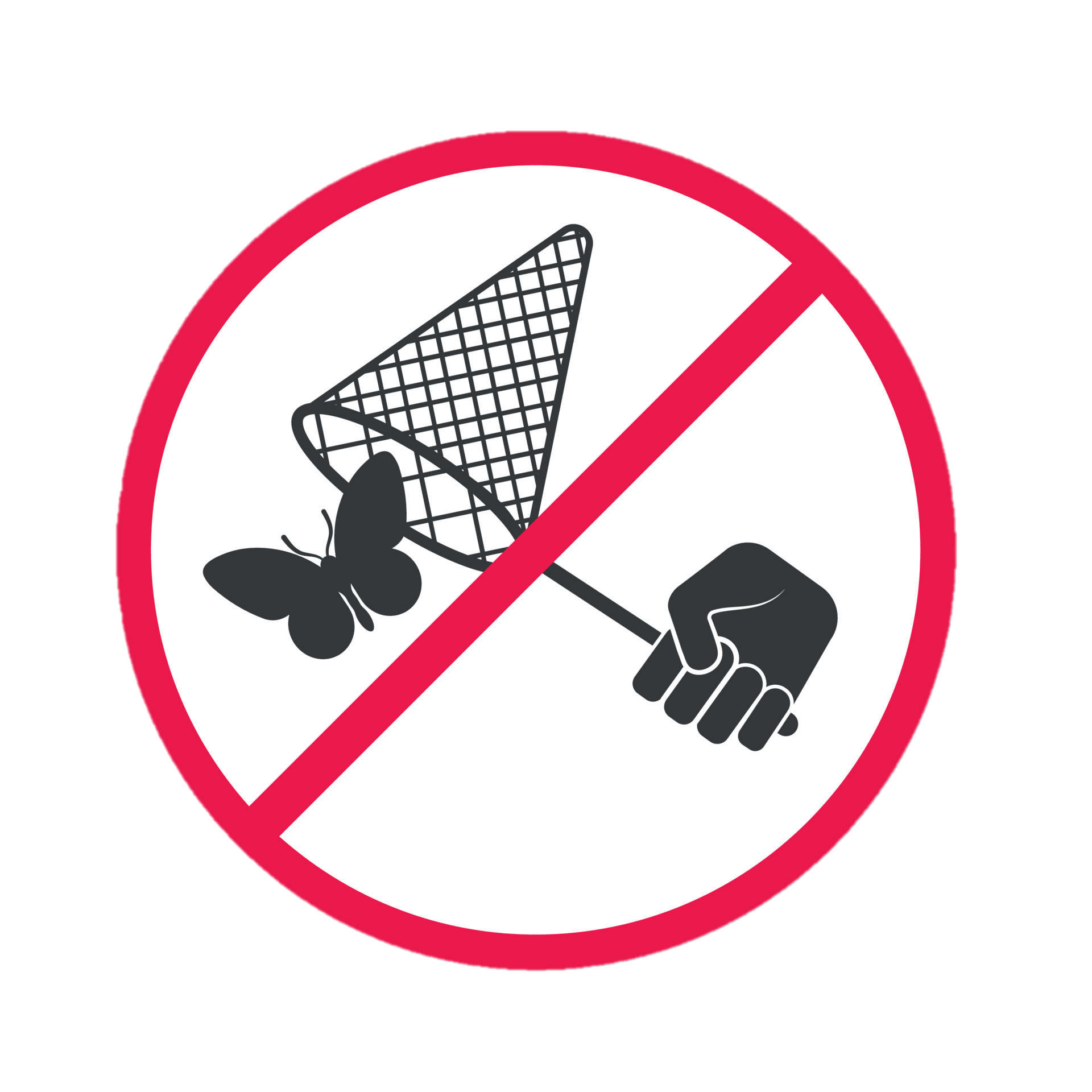 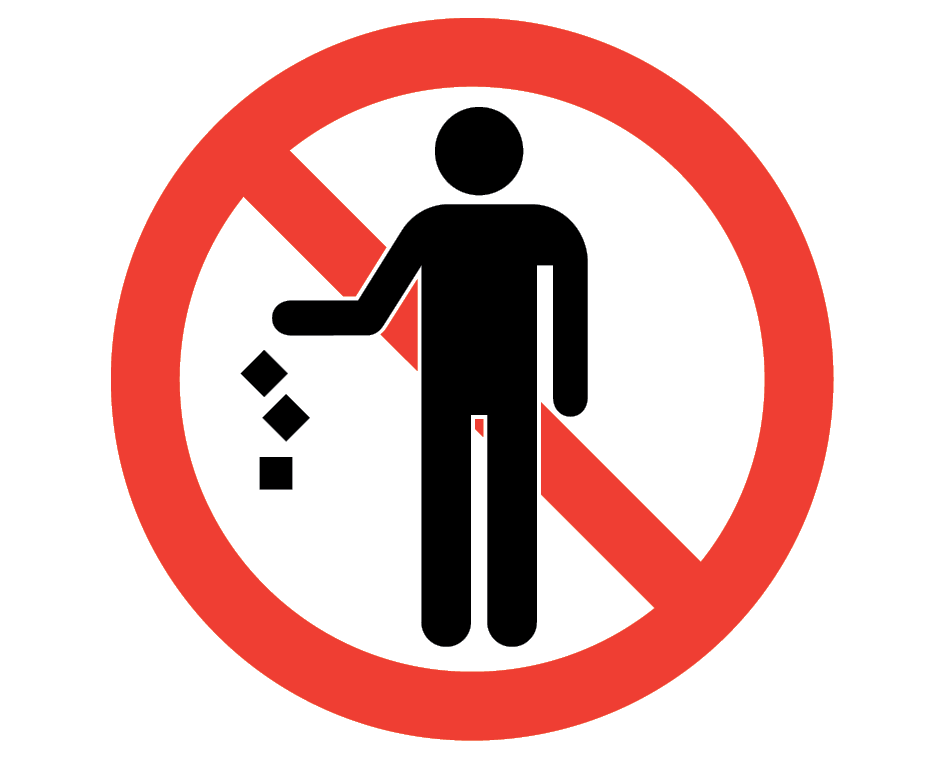 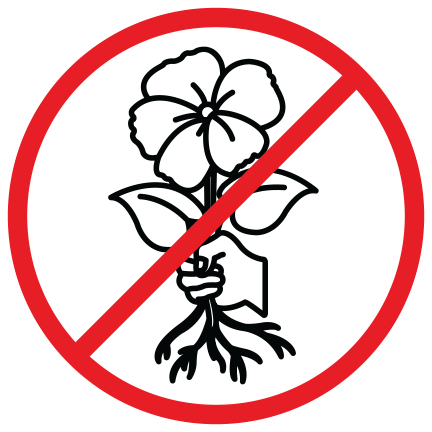 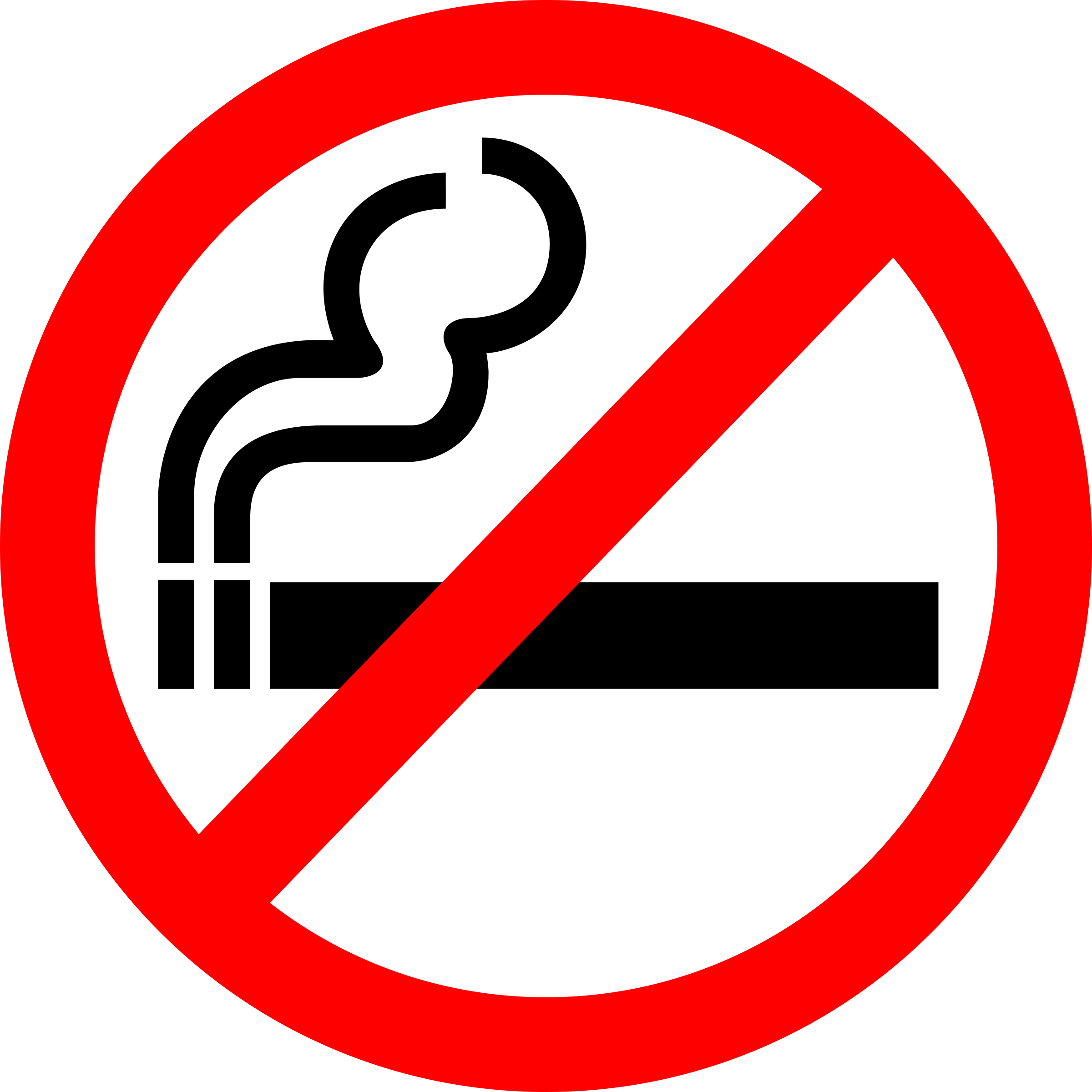 Describe the pictures
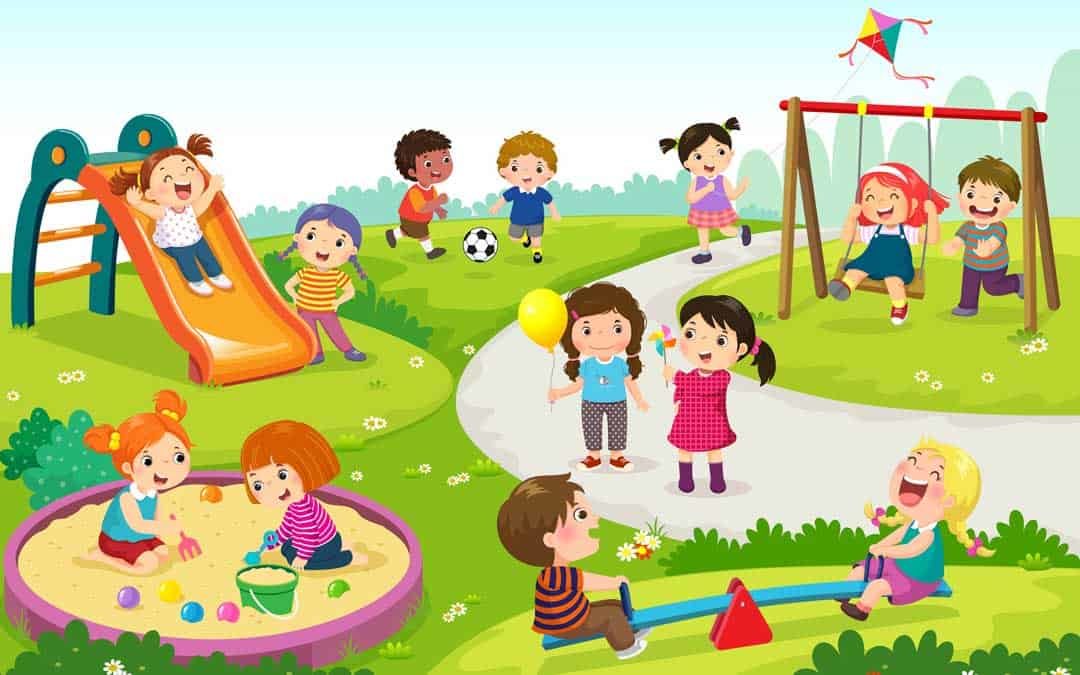 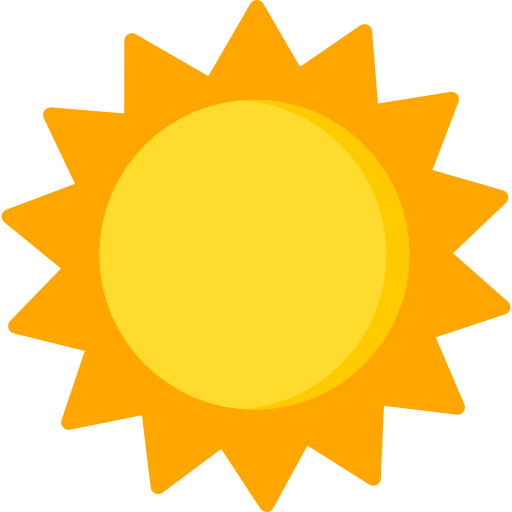 How many children are playing in the sandbox?
What are Harry and Mia doing?
What is Ava holding?
What sport are Jack and Mason playing?
What is Lucy doing?
Lucy
Jack
Mason
Amy
Anna
Joe
Oscar
Daisy
Ava
Ella
Holly
Mia
Harry
Describe the pictures
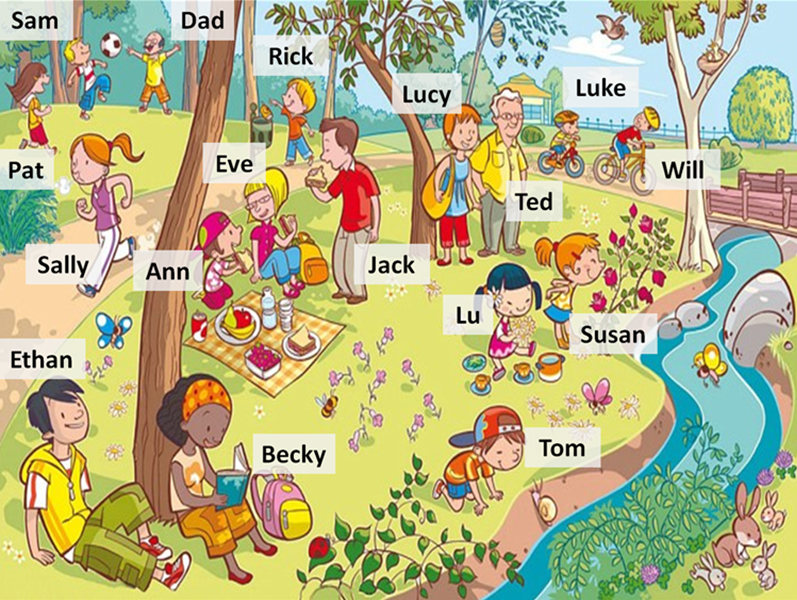 What is Jack eating?
What are Luke and Will doing?
Are there rabbits in the park?
Is Rick throwing the litter on the ground?
Is Sally walking?
Good job!
Thanks
Do you have any questions?
It’s time to go outside!